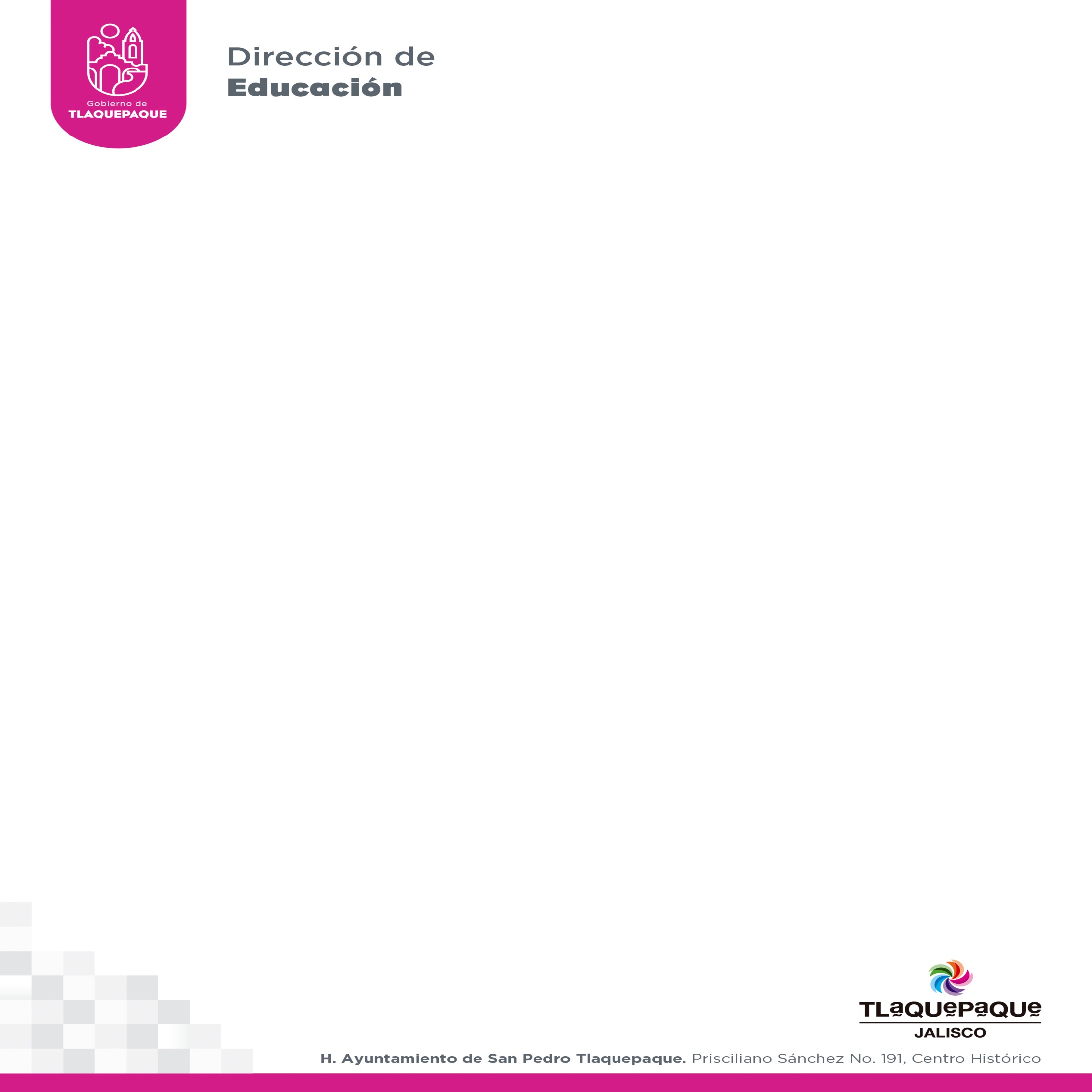 GRÁFICO
VINCULACIÓN UNIVERSITARIA
ENERO
En el mes de enero hubo 71 solicitudes de estudiantes para realizar servicio social y prácticas profesionales.


Servicio Social 	51 
Prácticas profesionales 	20
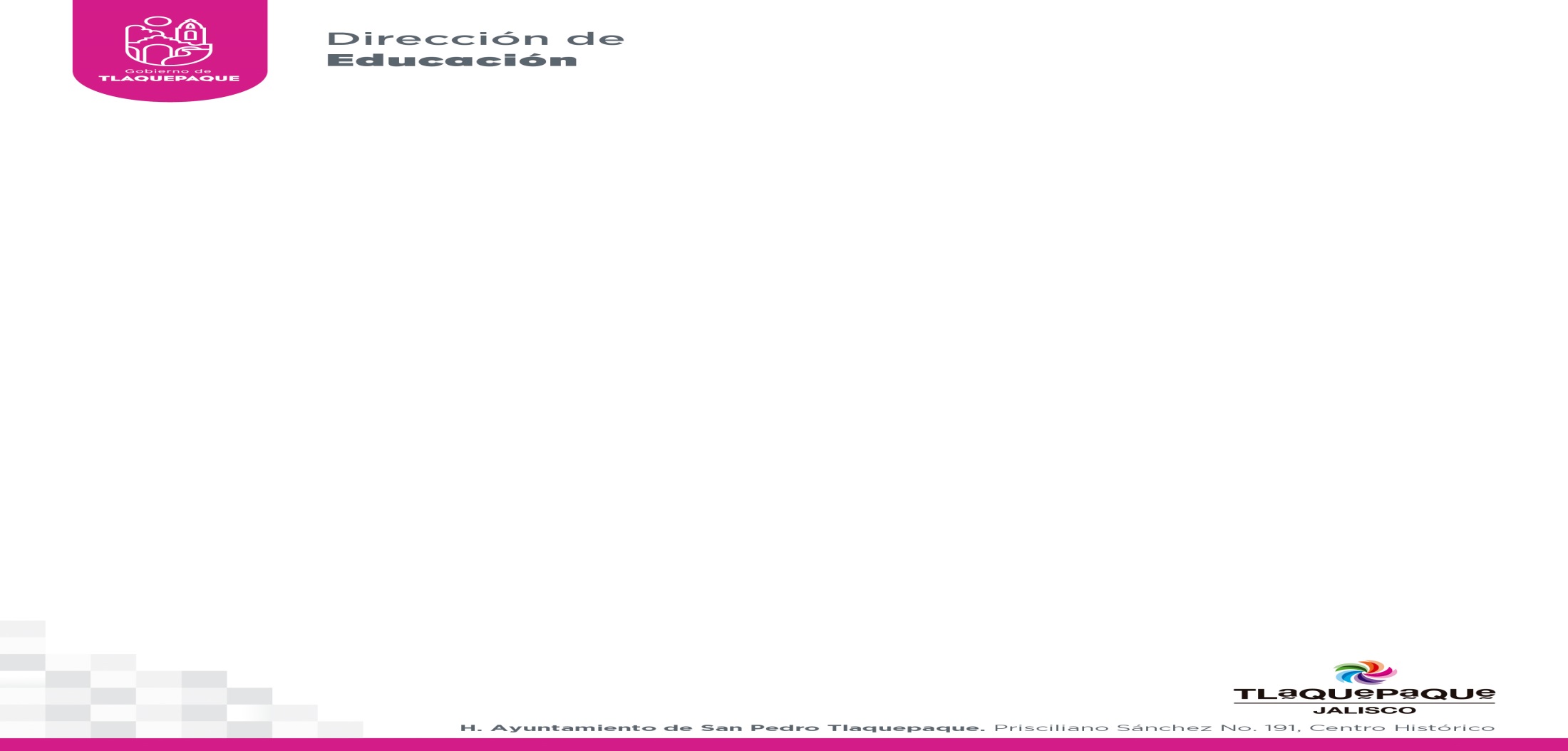